Bot or Not? Recognizing Fake News Primary Sources on Social Media
[Presenter Name]
Learning Goals
Recognize social media’s effect on journalism.
Know the difference between professional objectivity and scientific objectivity.
Learn how tweets trend and go viral.
Develop skills to fact-check both Twitter accounts and individual tweets.
Twitter = the new breaking news source
Social media’s effect on traditional journalism
Near-instant posting on Twitter, etc. replaces traditional media’s function as “step one” in the Information Cycle. 
Tweets become primary sources; in race to be first to report, fact-checks can fall by wayside.
Reader engagement with social media can determine what types of stories are covered.
Gives smaller news organizations equal power to larger news outlets.
Journalists admit to being fooled by misinformation.
Professional vs. Scientific Objectivity
Professional Objectivity: traditional journalism’s modus operandi; “both sides” equally represented, to show non-bias.
Reporters unfamiliar with “trolling” may amplify extremist voices in a misguided attempt to appear fair and balanced.
“Overton Window” (accepted discourse) shifts.
Scientific Objectivity: uses the scientific method. Usually results in a right answer and a wrong one. 
“The idea that we should always give two sides equal weight and merit does not reflect the world we find ourselves in. That the sun sets in the west is a fact. Any contrary view does not deserve our time or attention.”
-Lester Holt, accepting Edward R. Murrow Award
[Speaker Notes: Conflict between professional and scientific objectivity = reluctance to report on fake news and misinformation.]
#NotMyAriel: How a fake Twitter skewed a news story
July 2019: Disney announces casting for live-action The Little Mermaid. Halle Bailey, an African-American actress, is cast as Ariel, depicted as white in original animation.
Most tweets are positive; a small handful are not.
Trolls artificially amplify backlash with hashtag #NotMyAriel; supporters reply back, further trending tag.
News outlets report on racist backlash, making it seem bigger based on the trend.
Left: @woo_ahhh’s tweet.Right: Wall’s factchecking tweet.
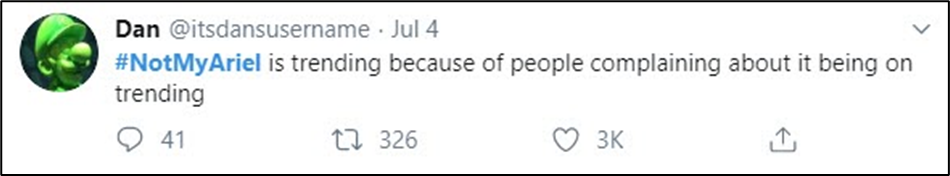 [Speaker Notes: One example of the “backlash.” Buzzfeed’s Brandon Wall investigated the tweet and discovered that it was not legitimate. 
Profile pic was stolen from Instagram
“BFF” picture from Pinterest
DVD image screenshotted from YouTube video
Original Tweet was heavily ratioed with negative responses
While not using the hashtag, it still showed up in searches.]
What makes a tweet trend?
Impressions: reach of tweet
Appearances in search results
Appearances in other user feeds (retweeting)
Engagement: interactions with tweet (any click will do)
Retweets, quote tweets, replies, likes
Clicking on links, hashtags, videos
Clicks to profile name or avatar
Trending favors high volume of both within short time period
[Speaker Notes: Twitter Analytics measures two metrics: impressions and engagement. 
Impressions: measurement of the reach of the tweet based on the combined number of times it appears in the search results and in other user feeds.
Even one retweet can exponentially multiply impressions, depending on number of the retweeter’s followers.
Engagement: actual interactions with a tweet.
Includes replies, retweets, likes
Includes any clicks (including profile, hashtag, link, image, video playback) 
Algorithm counts all engagement when scoring tweets for relevance, including both positive and negative interaction.
Algorithms can be gamed, and trends/hashtags artificially inflated]
Beware the ratio!
Ratio: Comparison of replies, retweets, and likes.
A “bad ratio” is 2:1 or more of replies to retweets/likes; enough people objected to it (and felt strongly enough) to respond.
Replies (even negative ones) still = engagement, contributing to a tweet trending.
Recent introduction of “quote tweets” obscures the ratio, because dissenters will retweet with negative commentary.
Always look for context.
Apply fact-checking to social media
Profile photo: do reverse-image search, check “artistic” avatars for context, be wary of gray default profile image
Username: random numbers, unnecessary punctuation, sans-serif font tricks
Followers, following, suggestions
Posting habits
“Twitter Verified” (blue check)
Check the ratio and user reactions
Is this even news? Does it provide a social or informational benefit to report on it?
[Speaker Notes: Examples of font/text tricks in usernames: transposing lower case n for m or vice versa, replacing upper case “i” with lower case “L” in names. This is commonly done in impostor accounts.
Ratio of follows to followers? Are they all one type? Did they all join at once? What account follows do they suggest?
Odd posting habits include high volume of retweets in a short period (in the hundreds), auto retweets, low interaction, one or two word replies.
Blue Verified Check should ONLY appear next to name on account profile, including on posts and search results. Anywhere other than that, they are falsely trying to pass as verified (not, not everyone chooses verification).]
Group Activity: Bot or Not?
Your group will be given a sample tweet. Examine it based on the following criteria: 
The user’s account, including the profile picture, username, and location;
The content of the tweet;
The ratio of comments, retweets, and likes.
We will convene back in 10 minutes to discuss. You should be able to answer:
Is this a legitimate Twitter account or not? How did you decide this?
If it is a legitimate account, why did the tweet trend?
Is this tweet newsworthy? Why or why not?
[Speaker Notes: Tweets for activity and answers can be found here: https://drive.google.com/drive/folders/1zSl2BhyqkiJLQzECMZd72TUmer6p6_R_]
References
Dan. Twitter post. July 4, 2019, 1:56 p.m. https://twitter.com/itsdansusername/status/1146855256082518018. 
Emmett Till Interpretive Center. Twitter post. November 2, 2019, 5:28 p.m. https://twitter.com/EmmeTillcenter/status/1190757547462008832. 
Johnson, Ted. “NBC News’ Lester Holt Says News Media Should Not Provide ‘An Open Platform For Misinformation’.” Deadline (March 30, 2021). https://deadline.com/2021/03/lester-holt-nbc-news-edward-r-murrow-award-1234724932/. 
Madani, Doha. “Halle Bailey cast as Ariel in Disney’s live-action remake of ‘The Little Mermaid’.” NBC News (July 3, 2019). https://www.nbcnews.com/news/nbcblk/halle-bailey-cast-ariel-disney-s-live-action-remake-little-n1026436.
Pittman, Ashton. “UPDATED: White Supremacists Caught at Emmett Till Memorial Making Propaganda Film.” Jackson Free Press (November 2, 2019). https://www.jacksonfreepress.com/news/2019/nov/02/white-supremacists-caught-emmett-till-memorial-mak/. 
Phillips, Whitney. “The Oxygen of Amplification: Better Practices for Reporting on Extremists, Antagonists and Manipulators.” Data & Society (May 22, 2018). https://datasociety.net/library/oxygen-of-amplification/.
Rebeccs. Twitter post. July 3, 2019, 3:12 p.m. (deleted).
Stevens, Ashlie D. “Don’t Feed ‘The Little Mermaid’ Racist Trolls: Sketchy Accounts Fuel Anti-Ariel Outrage.” Salon. July 8, 2019. https://www.salon.com/2019/07/08/dont-feed-the-little-mermaid-racist-trolls-sketchy-accounts-fuel-anti-ariel-outrage/. 
Wall, Brandon. Twitter post. July 3, 2019, 8:10 p.m. https://twitter.com/walldo/status/1146586972107841538.